NEW Product Launch for May 2022
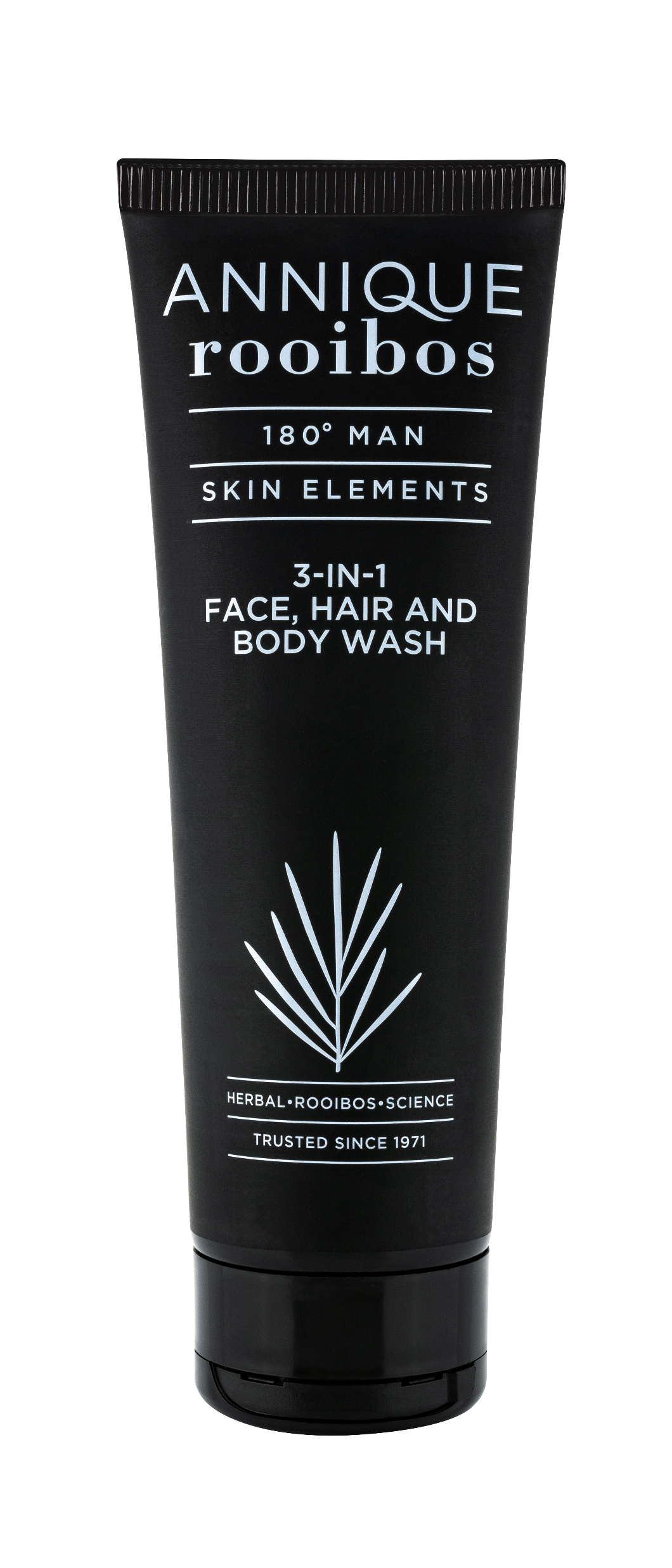 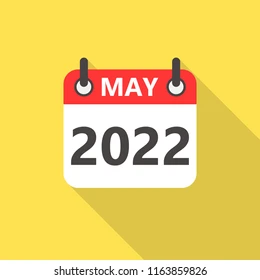 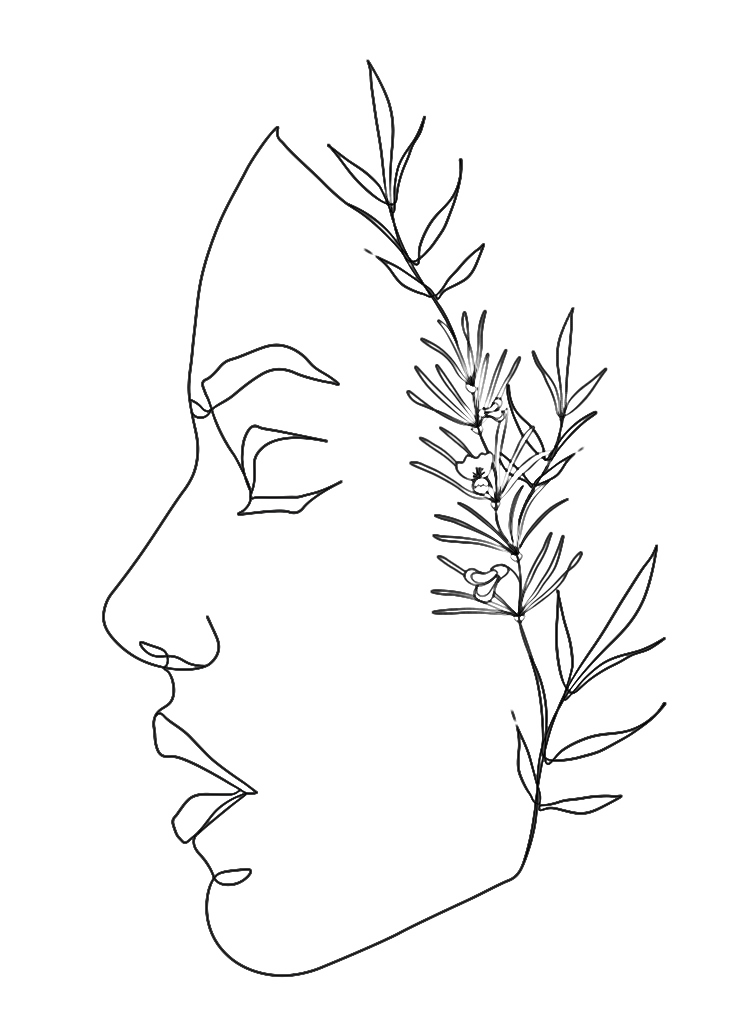 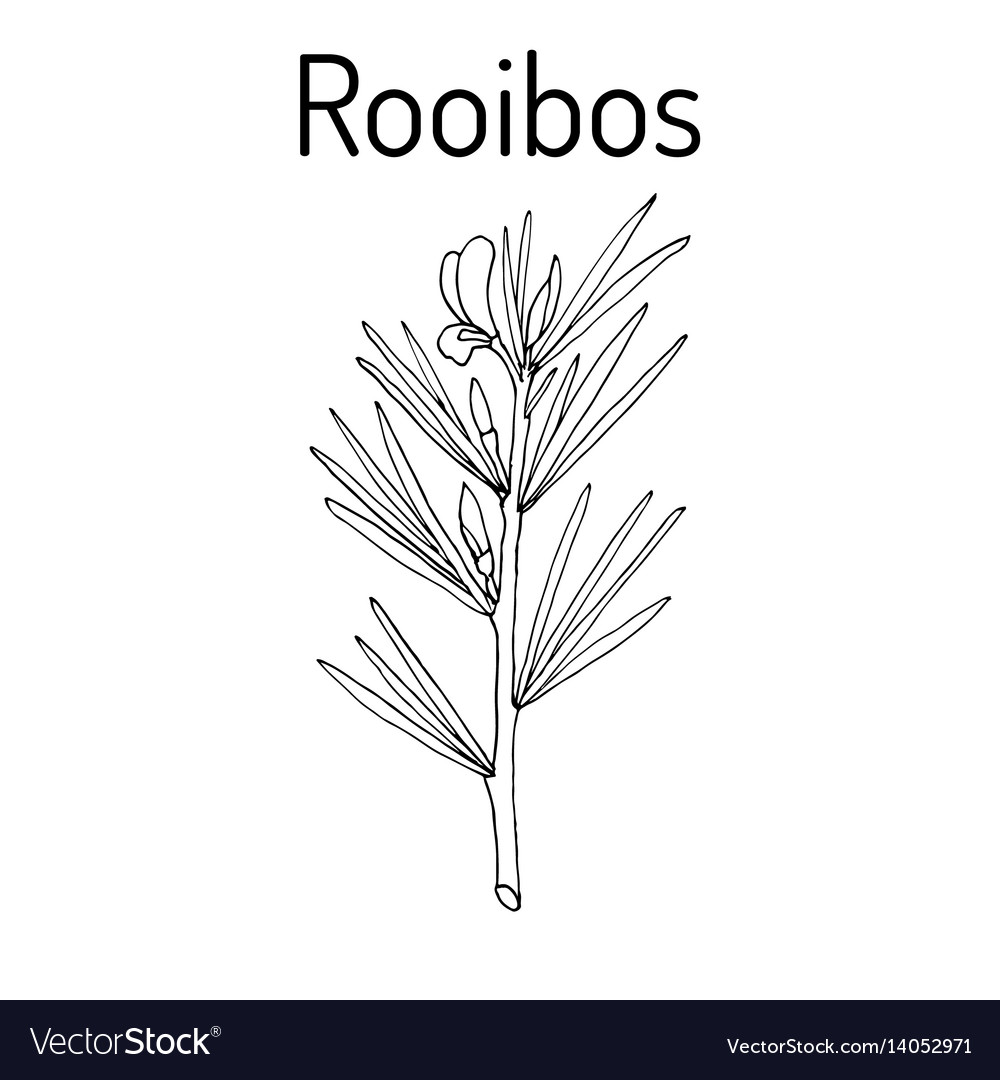 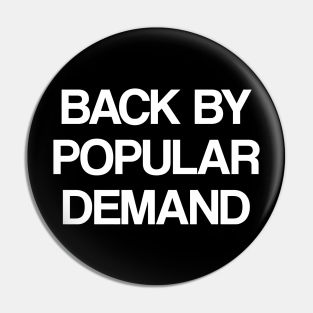 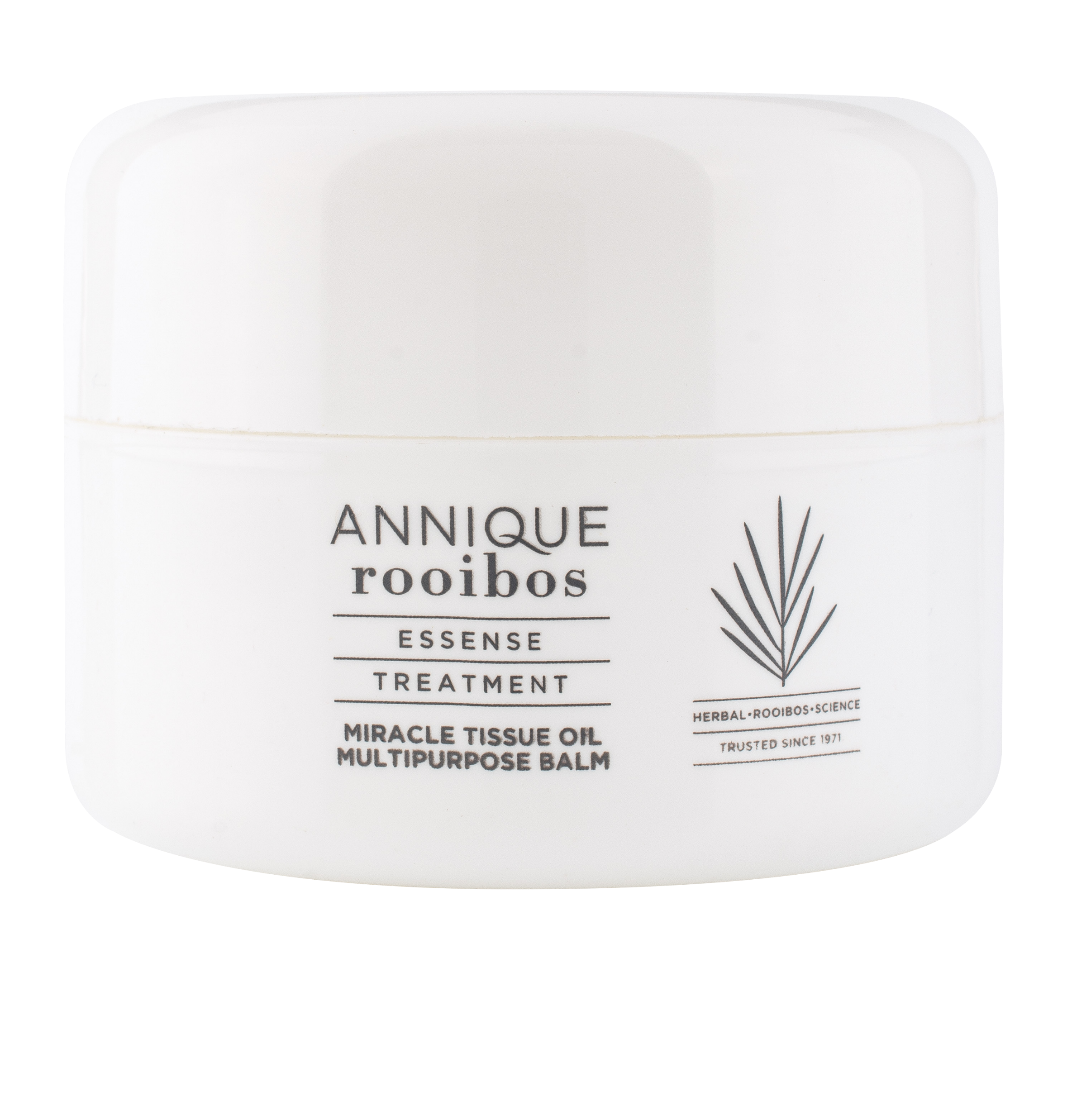 Essense Miracle Tissue Oil Multipurpose Balm 50ml
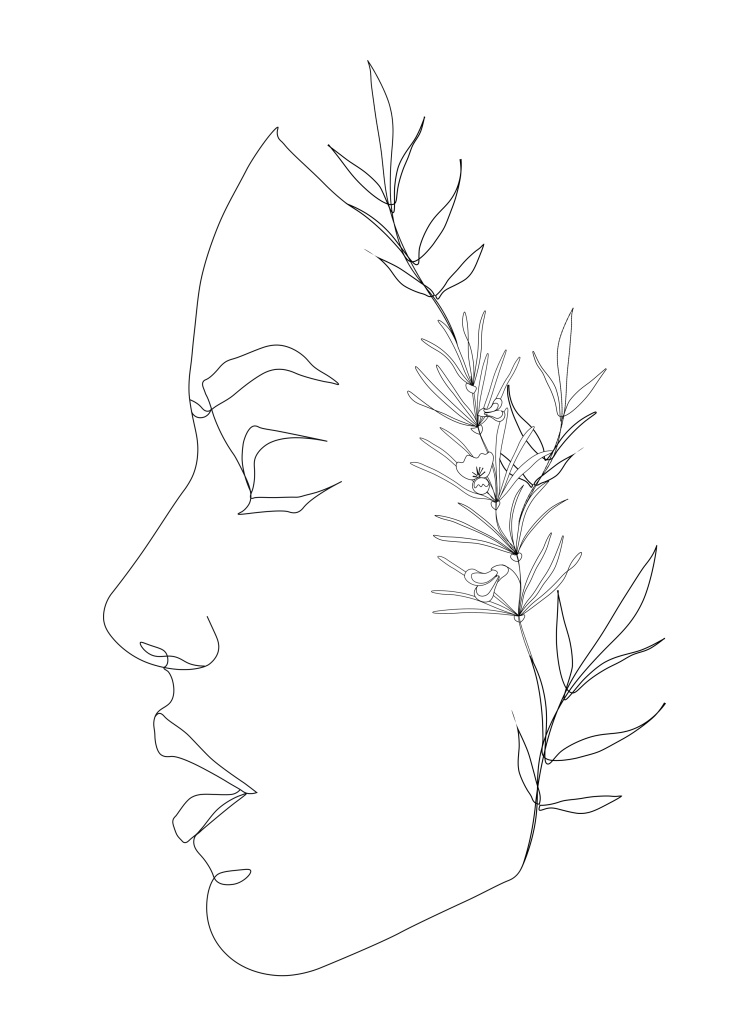 A convenient, on-the-go, dry skin remedy balm for everyday use infused with Rooibos Extract. 

It is rich in antioxidants and infused with a blend of moisturising ingredients to help provide skin with deep, targeted moisture.
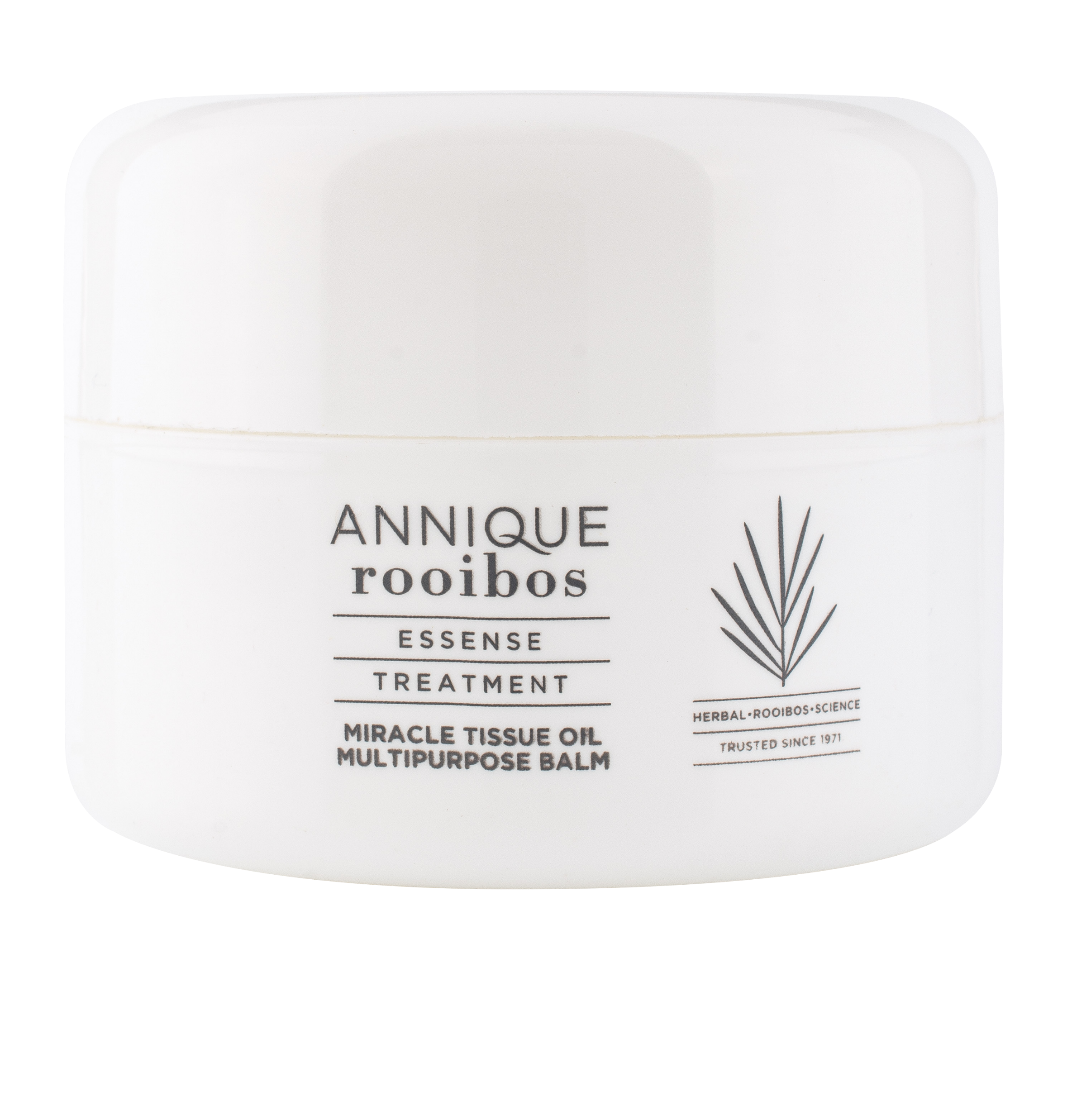 Essense Miracle Tissue Oil Multipurpose Balm 50ml
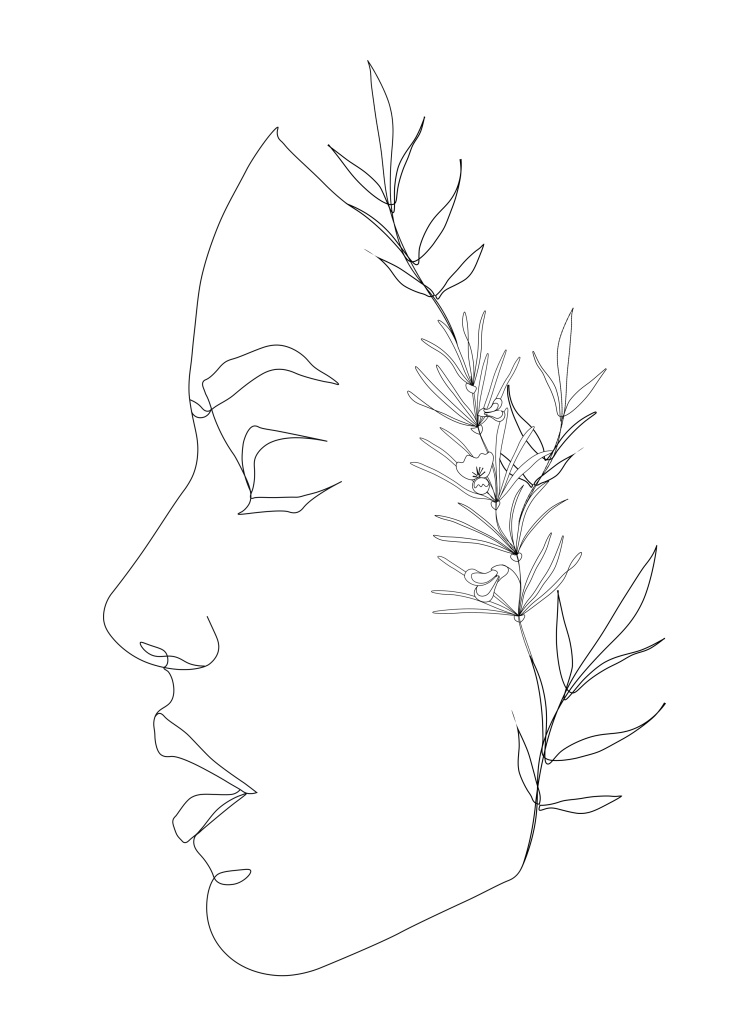 Key active ingredients: 

Shea Butter
moisturises dry skin
reduces skin inflammation
healing properties

Avocado Oil
calm itchy skin
heal chapped skin
replenish dry skin
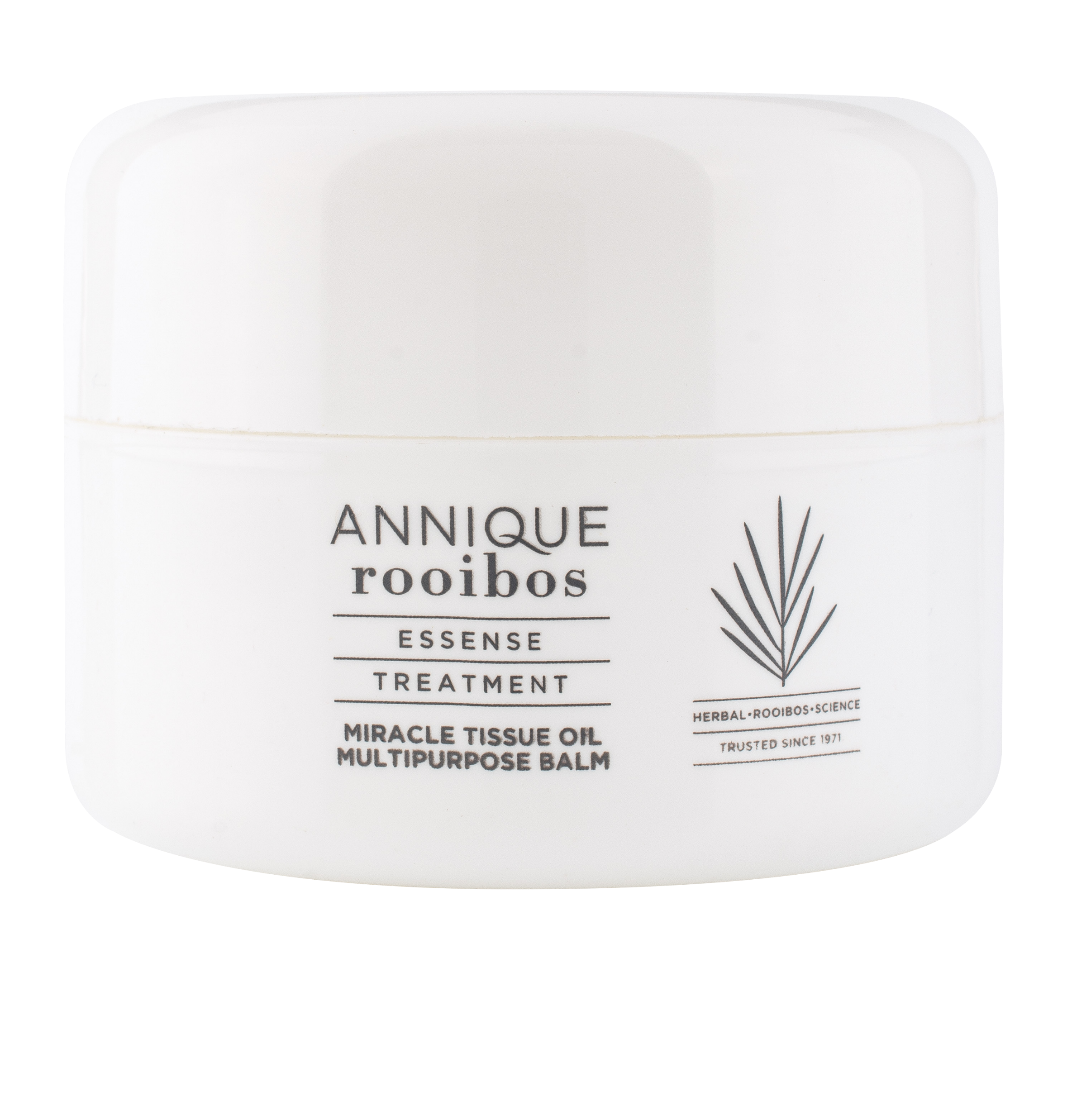 Essense Miracle Tissue Oil Multipurpose Balm 50ml
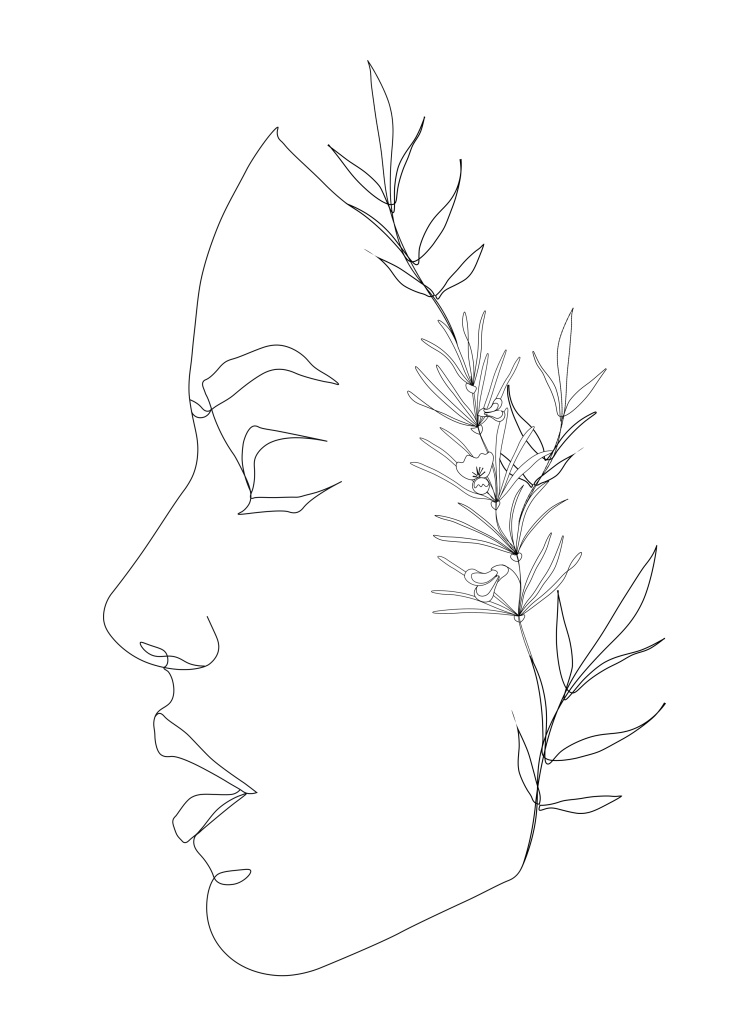 Key active ingredients: 

Coconut Oil
smooths skin
hydrates
calms temporary redness

Sweet Almond Oil
reduces the appearance of scars
treats dry skin
improves complexion
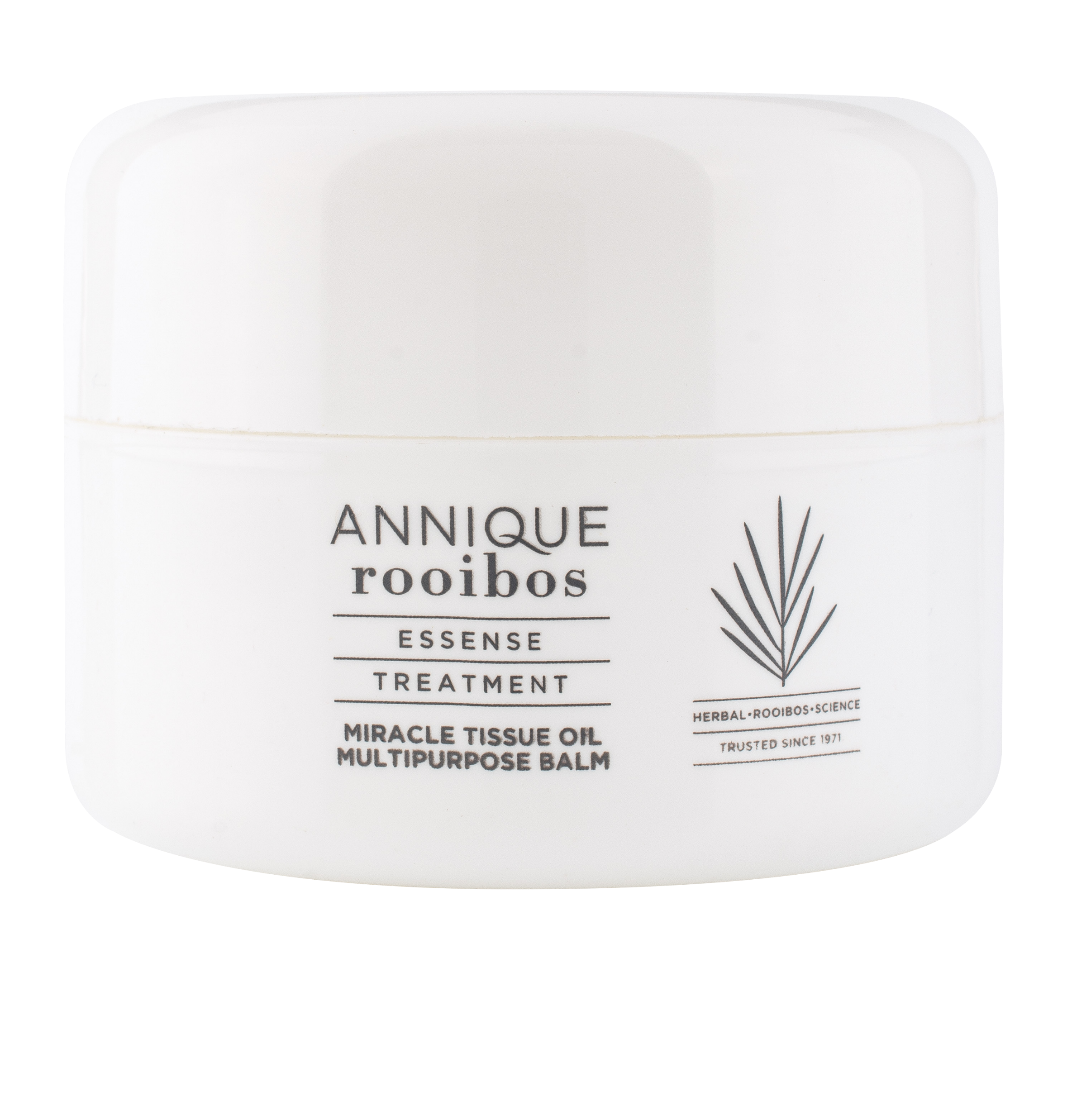 Essense Miracle Tissue Oil Multipurpose Balm 50ml
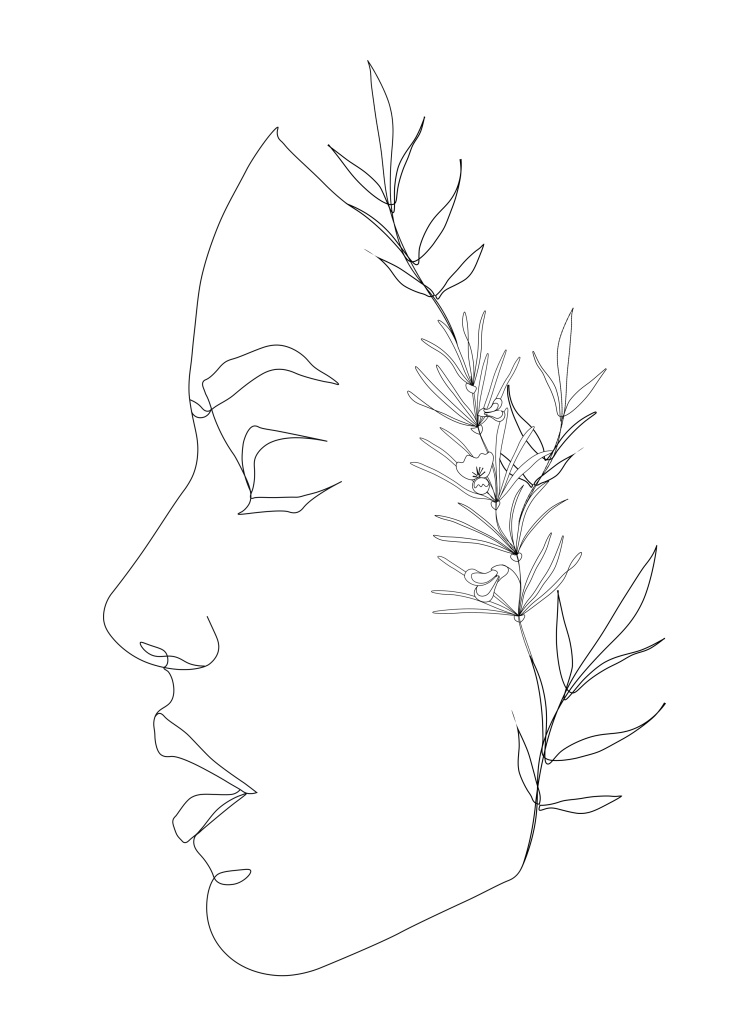 Key active ingredients: 

Rooibos Extract 
full of antioxidants 
multiple skin care benefits 
soothing

Rosehip Oil
reduce inflammation
moisturises
protect and hydrate skin
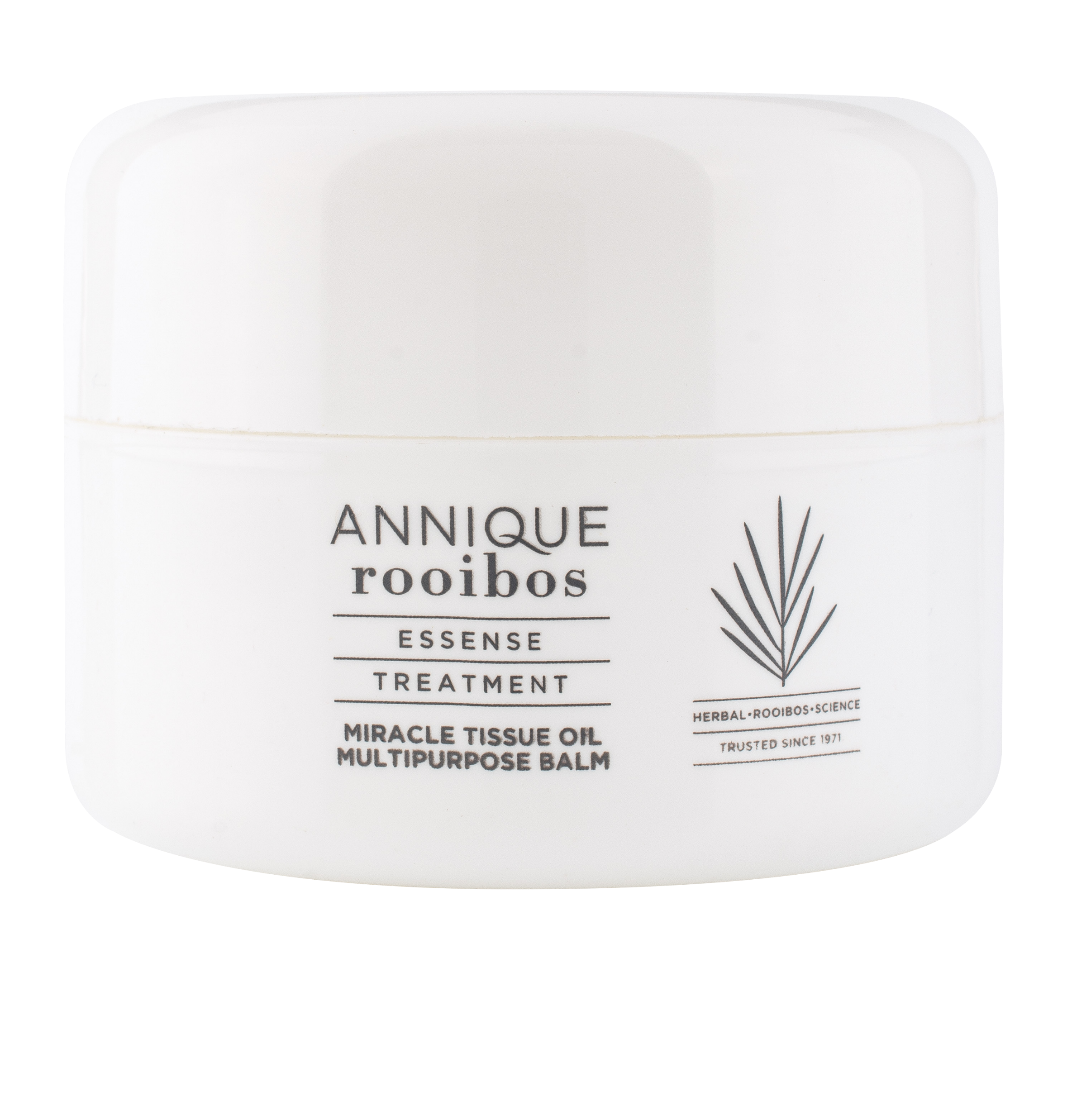 Essense Miracle Tissue Oil Multipurpose Balm 50ml
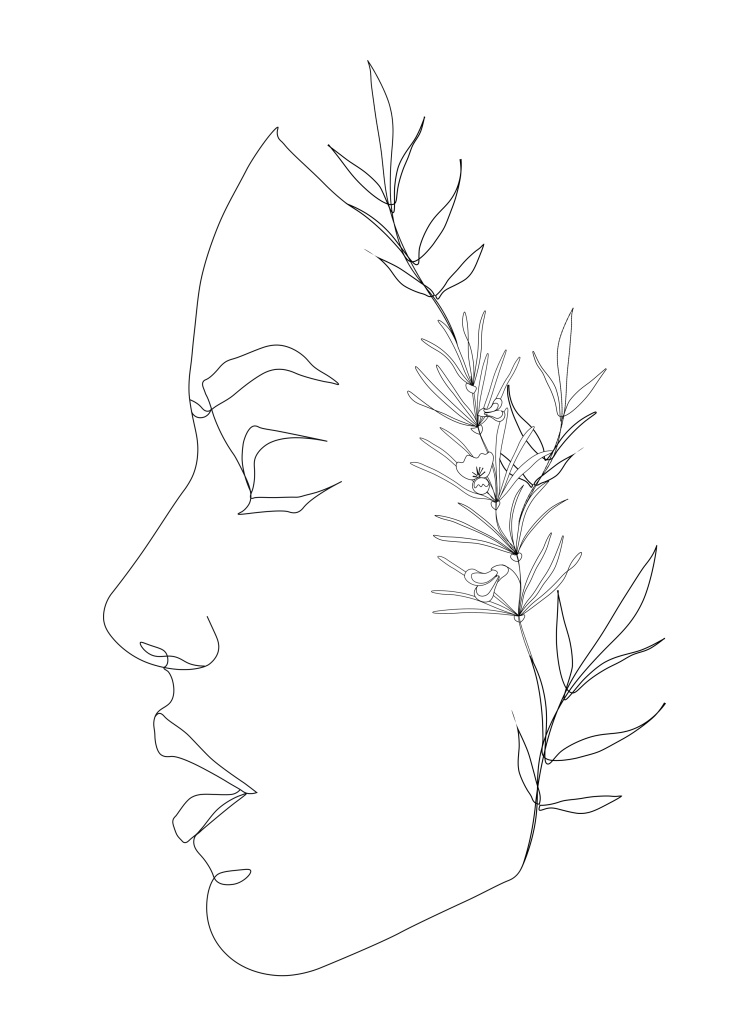 Directions for use: 

Can be applied on all areas.
Suitable for everyday use.
Apply as often as needed.
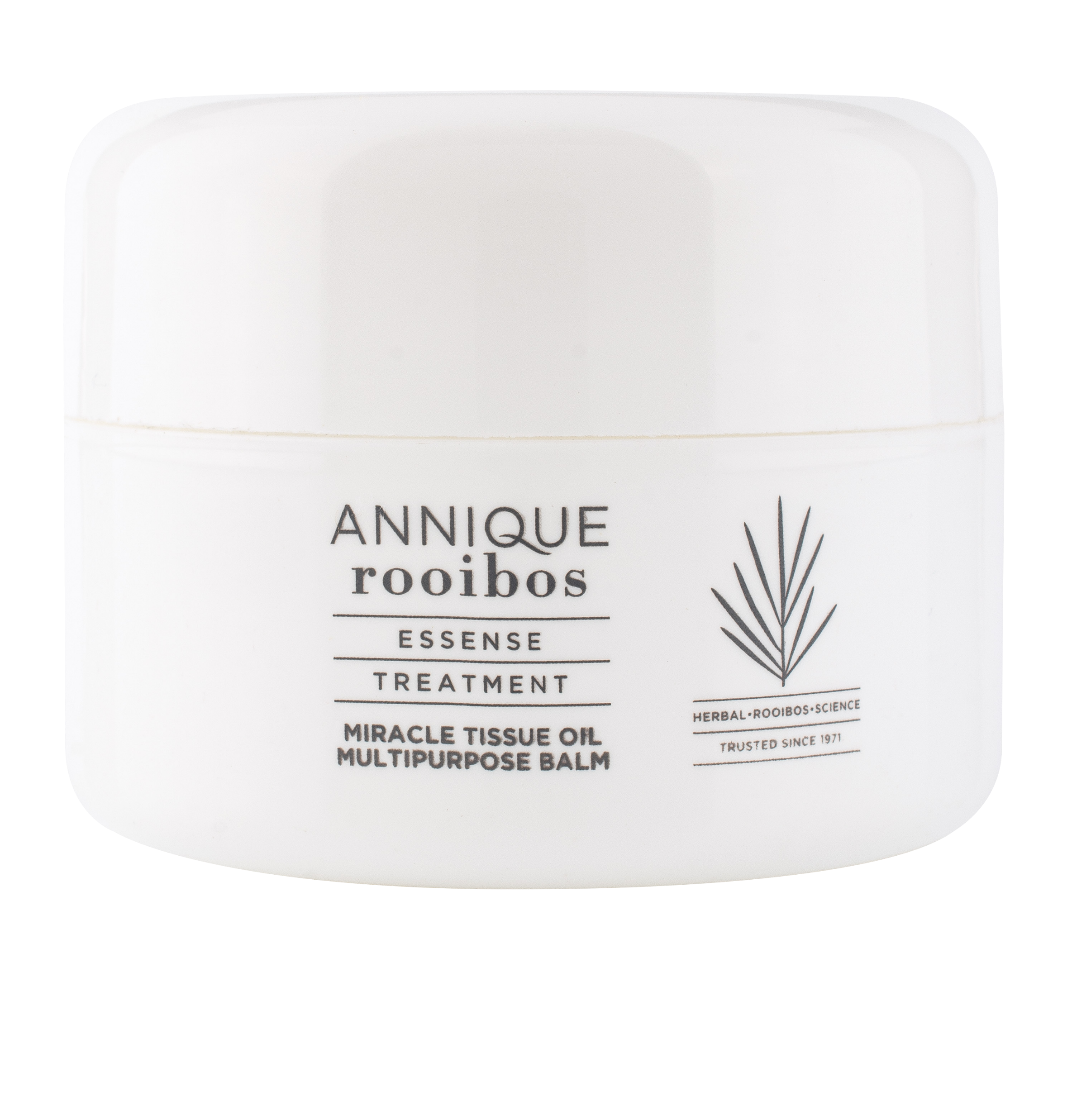 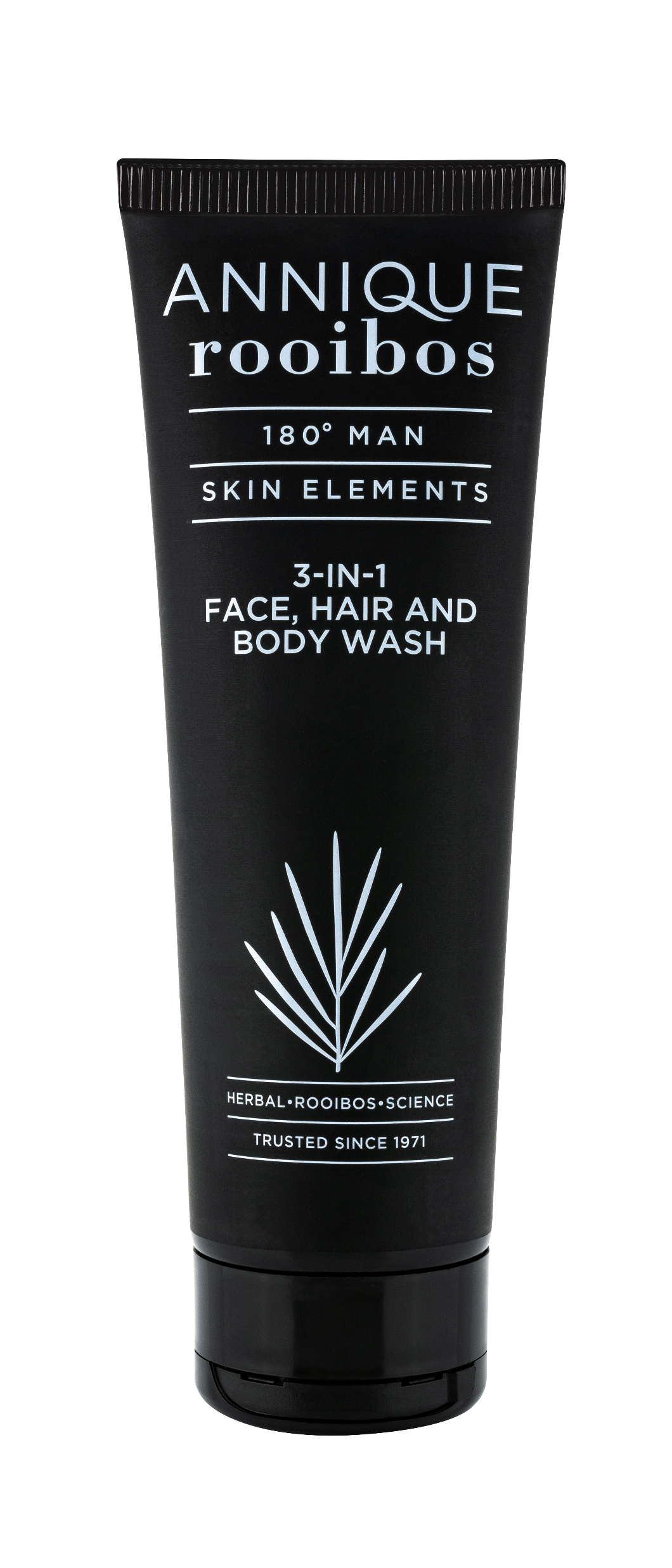 180° Men: 3-in-1 Face, Hair & Body Wash 250ml
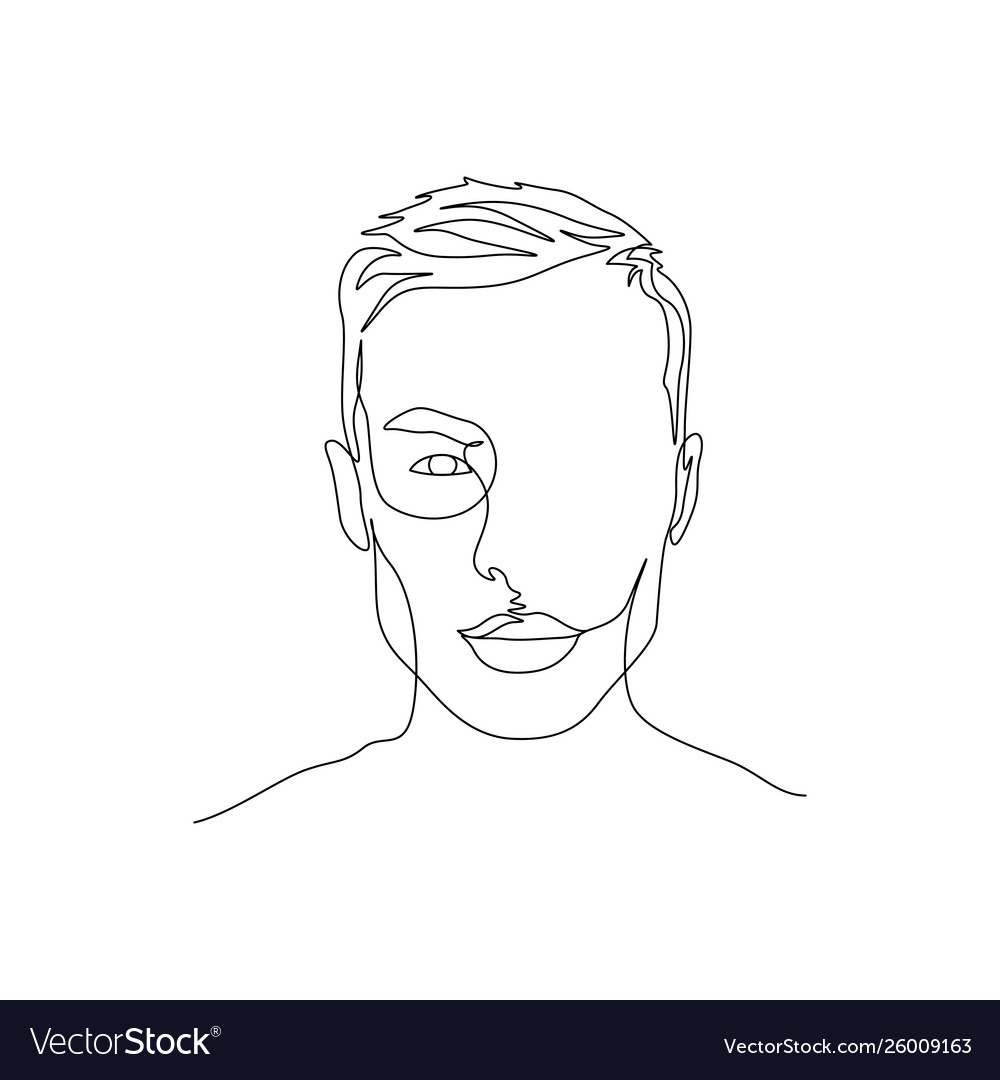 An effective multi-tasking formula

Formulated to gently cleanse face, body and hair

Won’t strip skin, or hair of natural oils
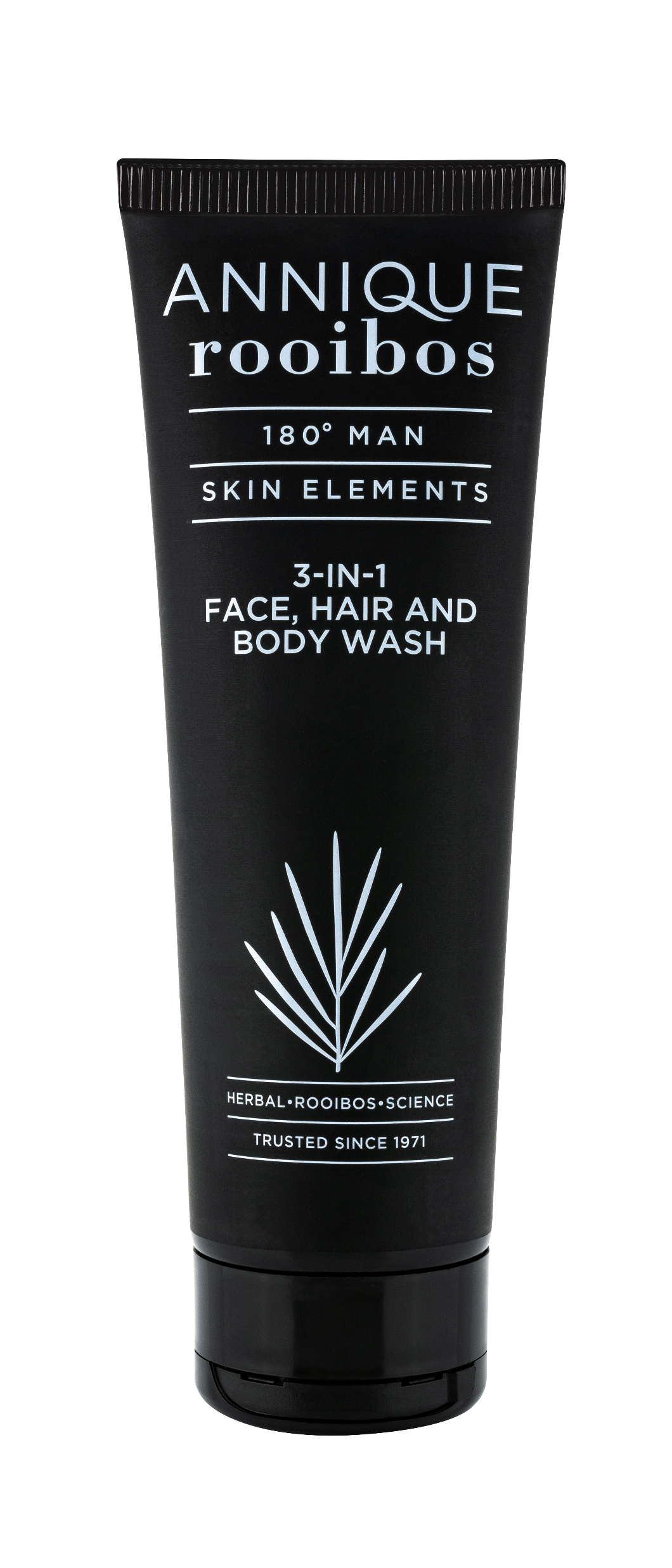 180° Men: 3-in-1 Face, Hair & Body Wash 250ml
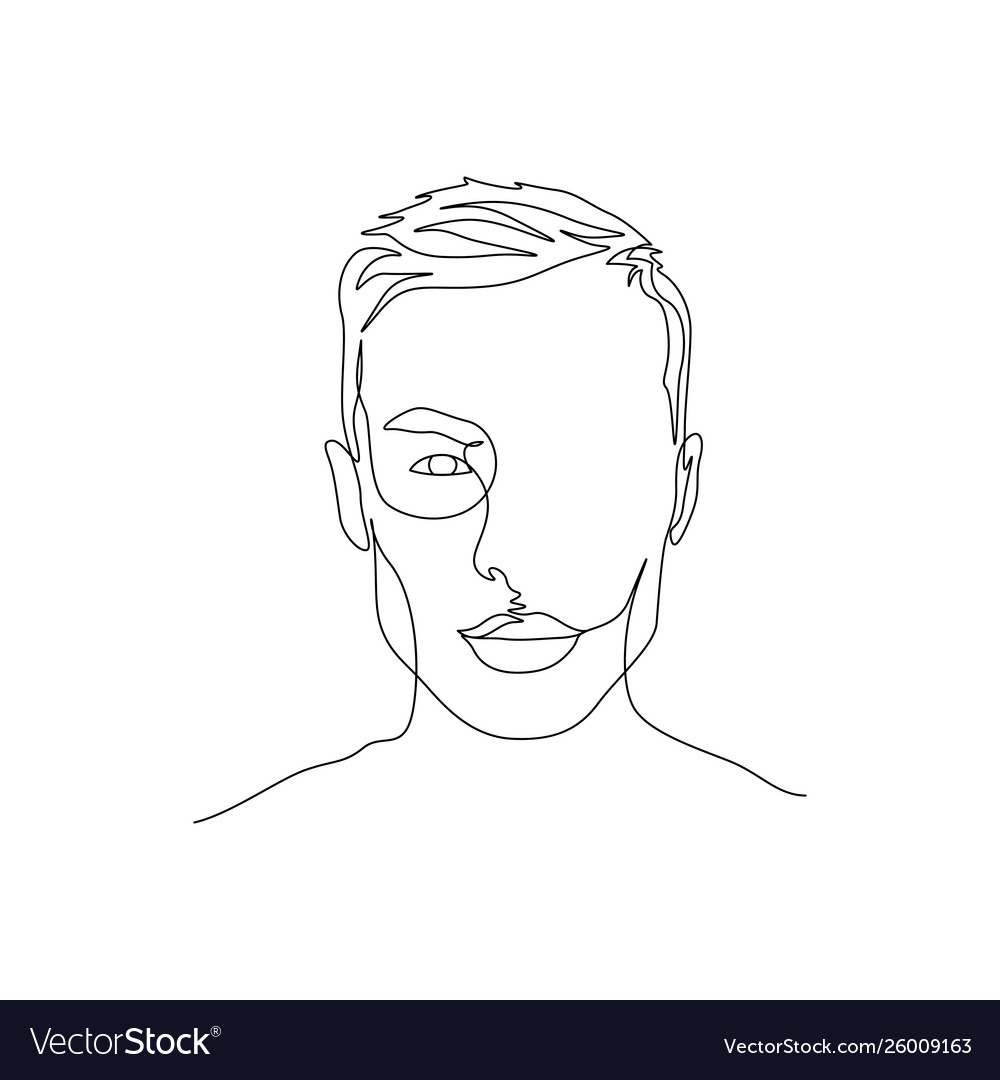 Key active ingredients: 

Rooibos Extract 
full of antioxidants 
multiple skin care benefits 
soothing
[Speaker Notes: Key active ingredients:

Silt lends a calming and balancing feel to the complexion, skin looks toned and soothed, appears healthier and more youthful.

Sweet Almond Oil is an extremely nourishing natural oil. It is rich in fatty acids, vitamins A and E, proteins, potassium and zinc. 

Rooibos Extract, with all its antioxidants, helps fight free radicals in the skin and repairs damage brought on by the elements.]
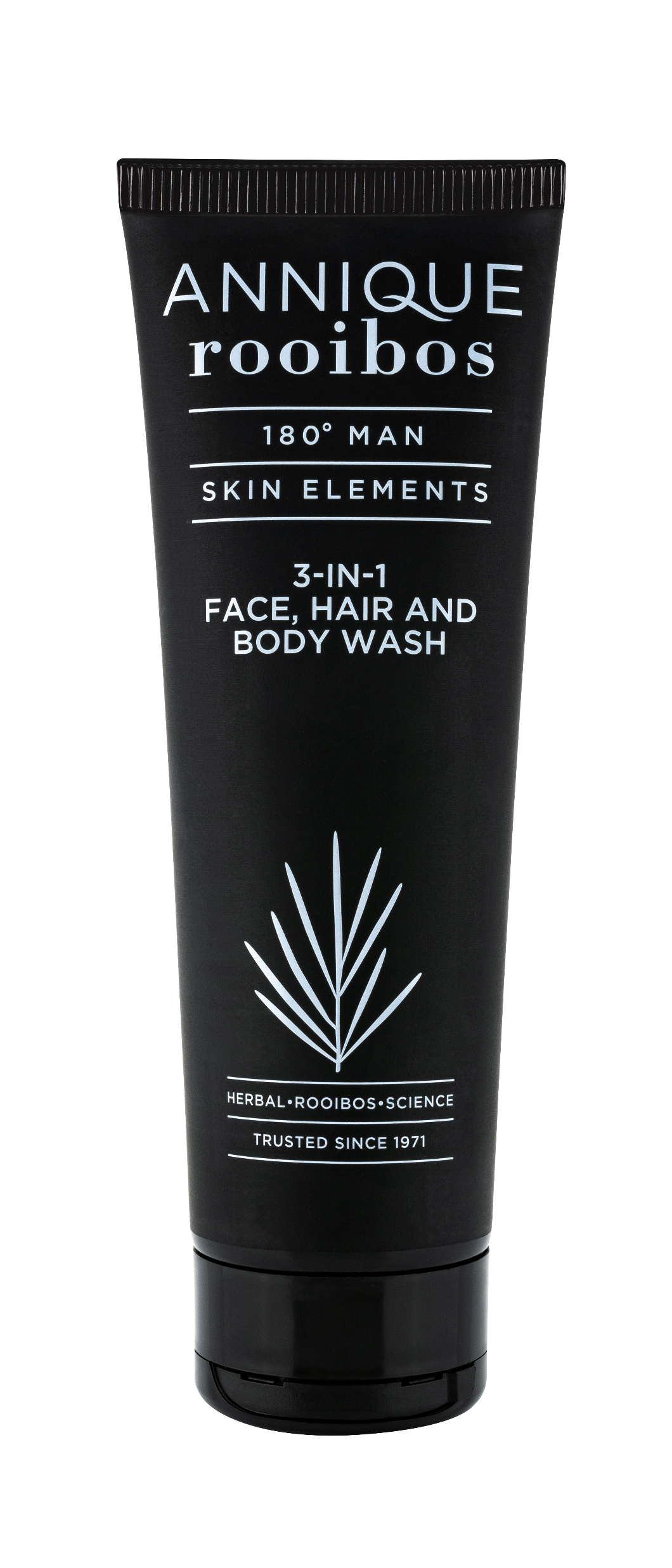 180° Men: 3-in-1 Face, Hair & Body Wash 250ml
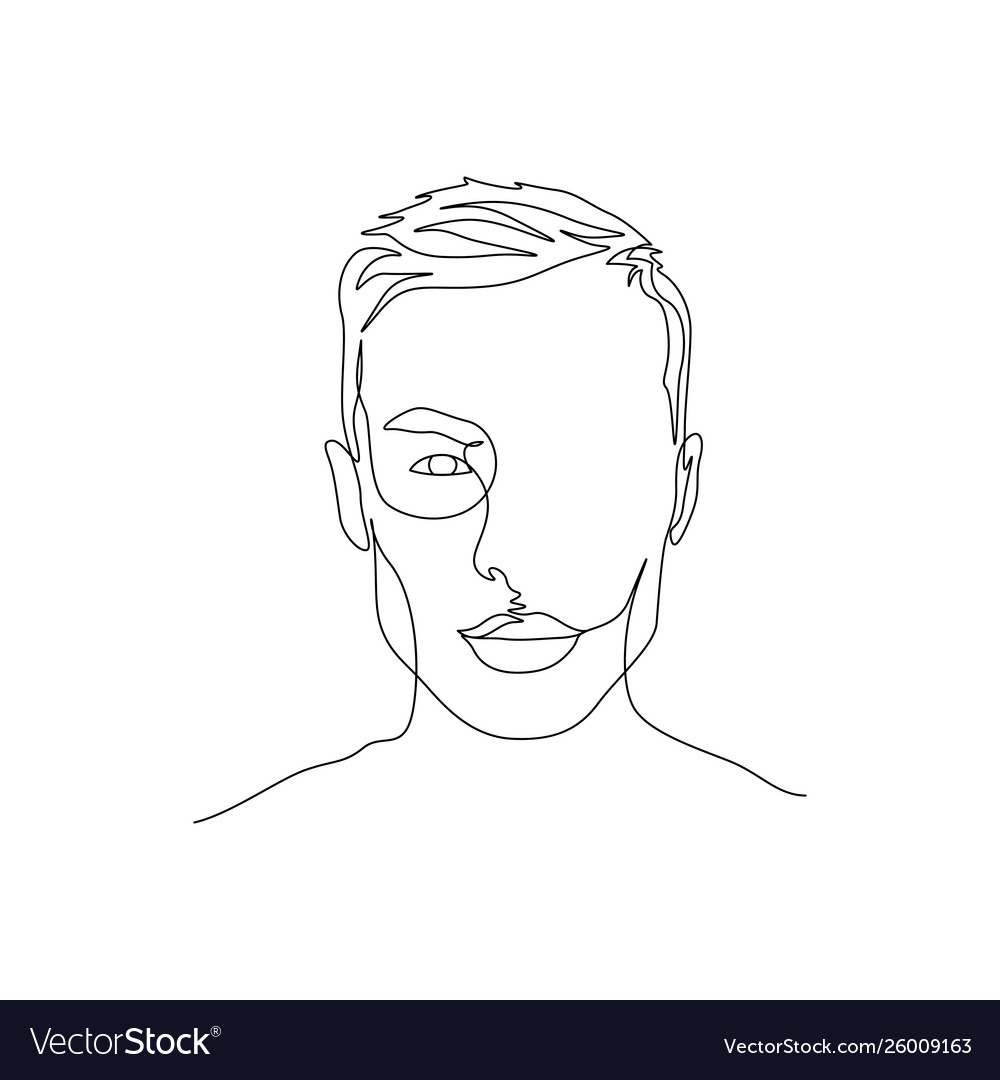 Directions for use: 

Use daily as an all-over wash.

Generously lather on face, body and hair and rinse with clean water.
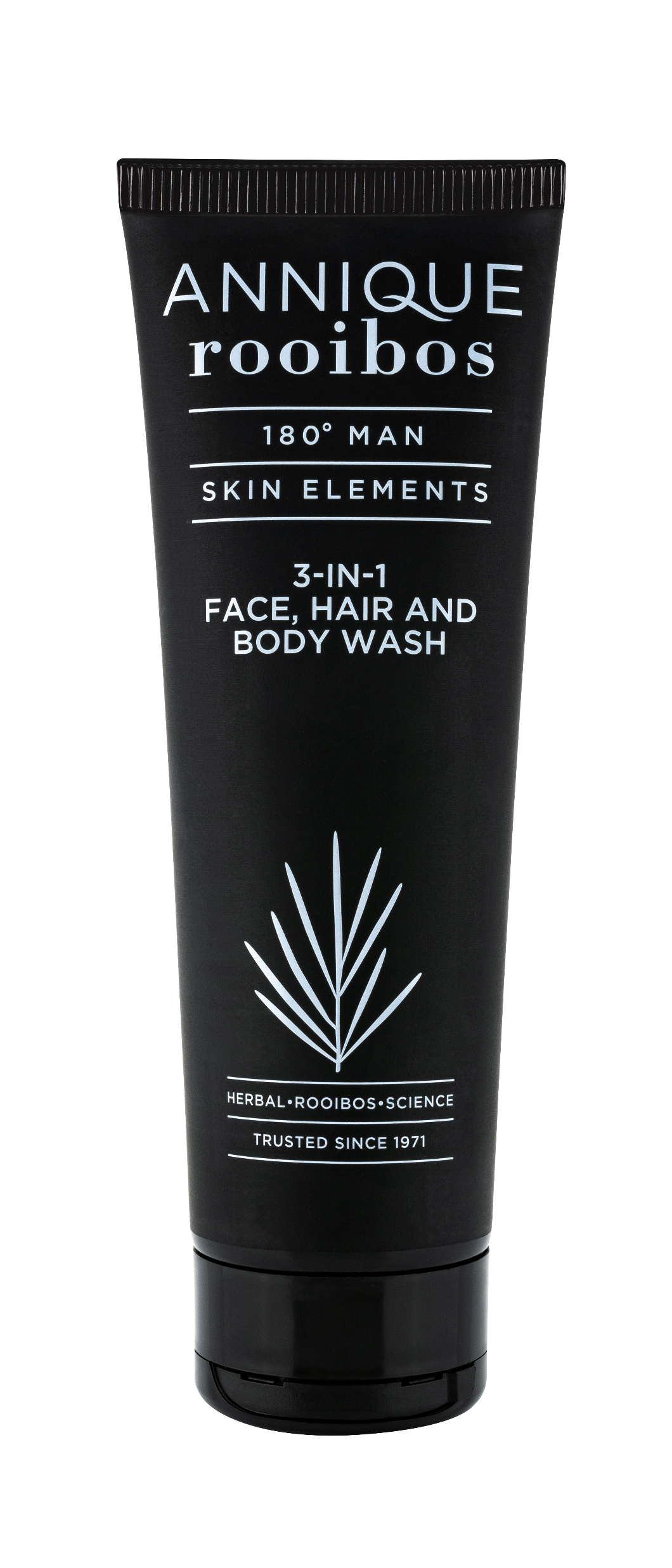 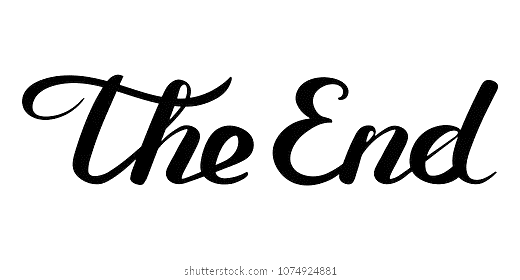 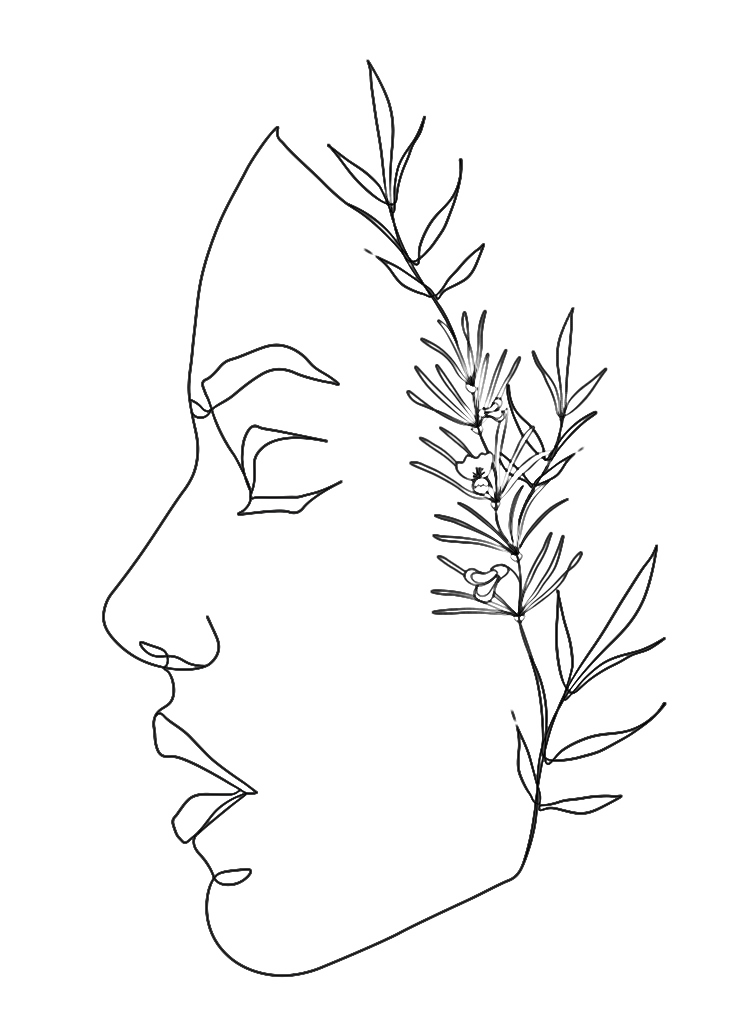 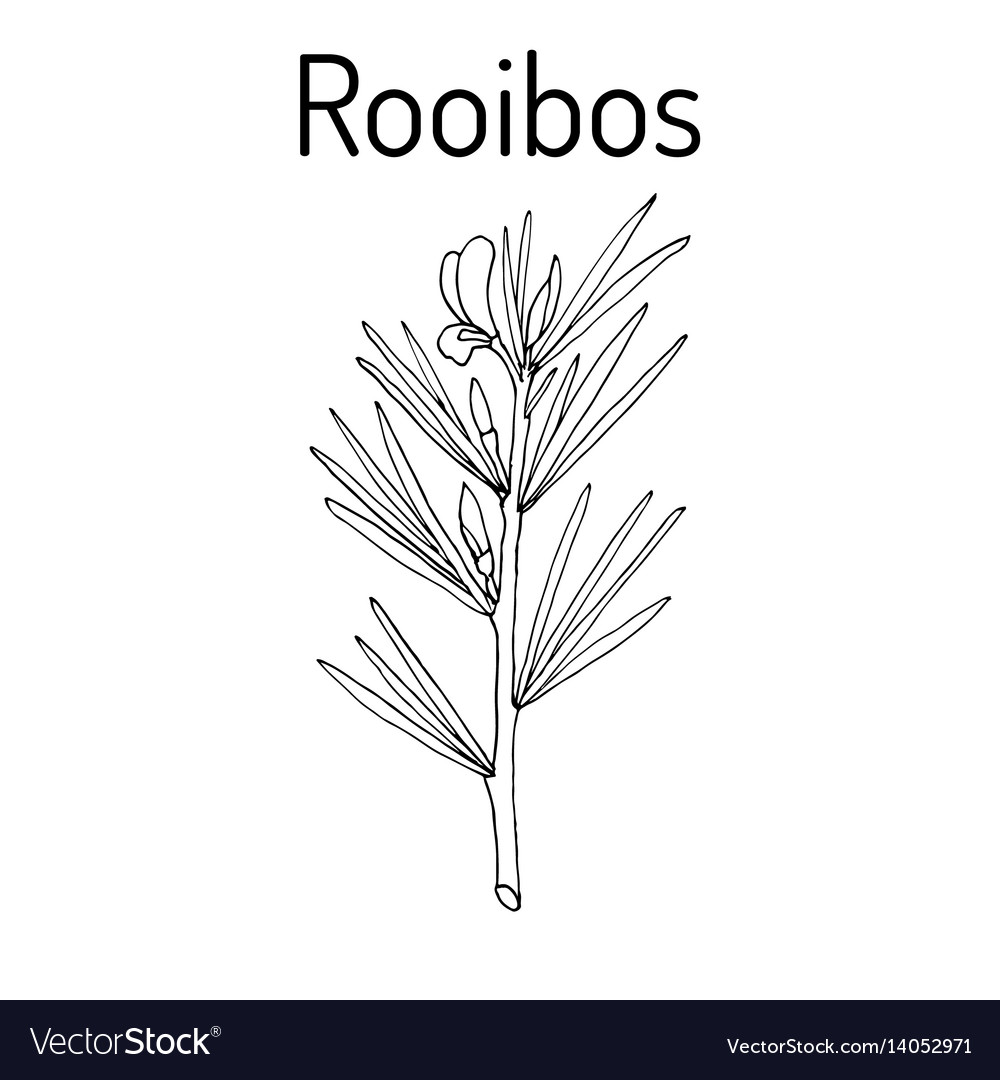 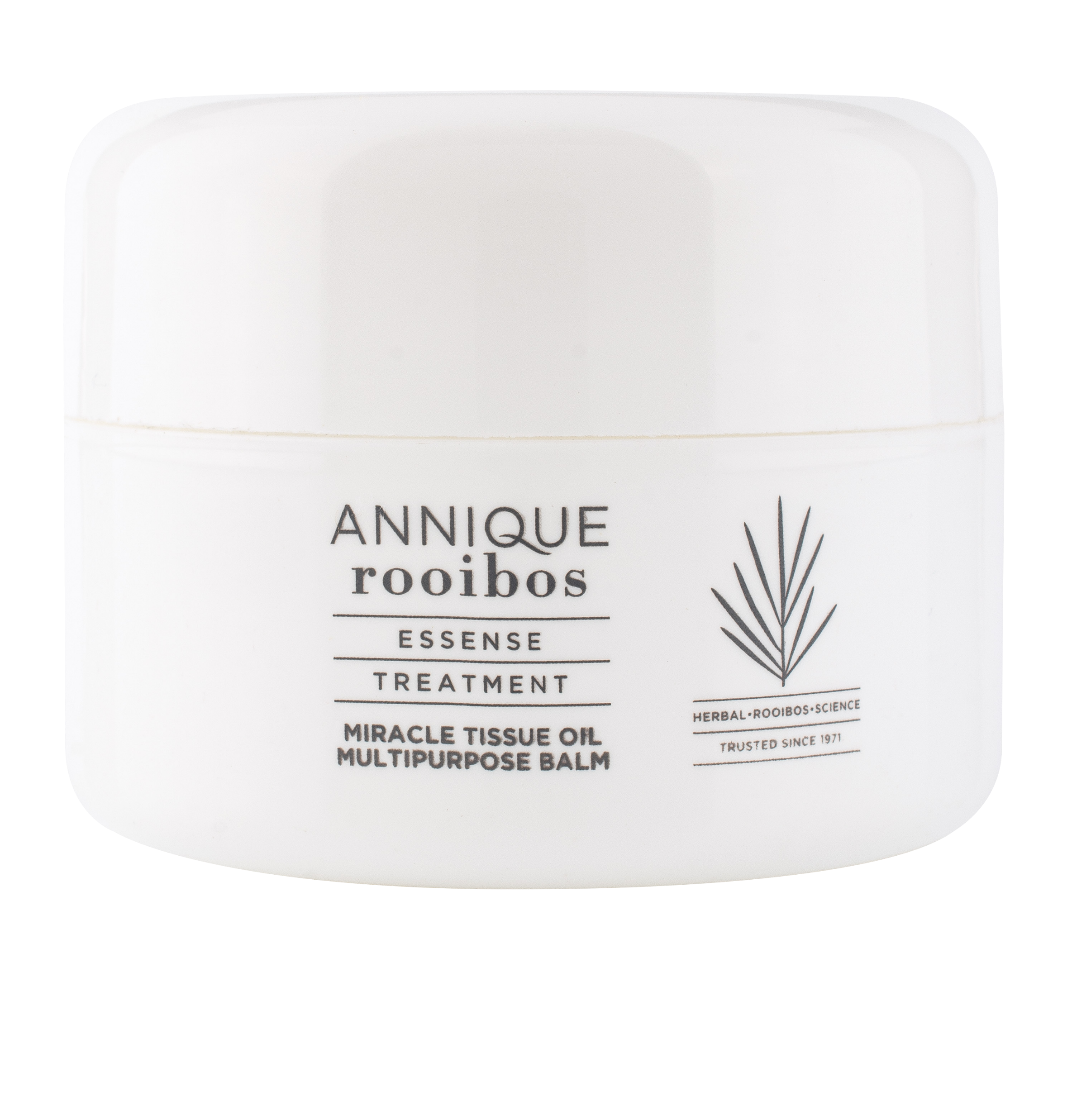